KARI’s Satellites & ARD
Chiho KANG & Daehoon YOO, KARI
CEOS LSI-VC-8
Agenda Session 9
Anchorage, USA
3-5 September 2019
KARI’s LEO Missions
KOMPSAT-3A
KOMPSAT-2
KOMPSAT-3
KOMPSAT-1
KOMPSAT-7
2015
EO, 0.55m
IR, 5.5m
2006
EO, 1m
2012
EO, 0.7m
1999
EO, 6.6m
(2021)
 EO < 0.3m
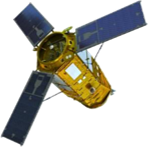 CAS500-1/2
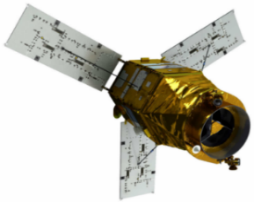 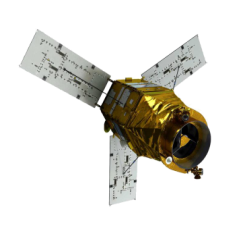 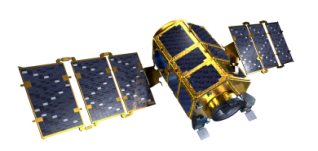 (2019/2020)
EO, 0.5m
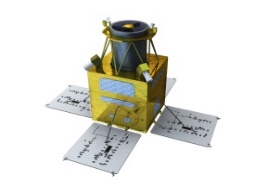 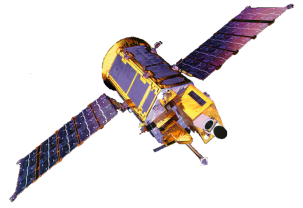 Low
Earth
Orbit
KOMPSAT-5
KOMPSAT-6
Not Working
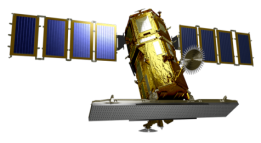 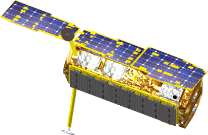 2013
SAR(X), 1m
(2020)
SAR(X), 0.5m
On Orbit
Under Development
CAS500-4/5
KOMPSAT-7A
SmallSat
2024
 EO < 0.3m
2024~2027
 EO, 1m (10)
2022/2025
EO, 1m
SAR(C)
Planned
Characteristics & Advantages of KOMPSAT: Fast Revisit
LTAN : 06:00
KOMPSAT-5
COSMO-SkyMed
TerraSAR-X
LTAN : 13:30
KOMPSAT-3
KOMPSAT-3A
EROS-B (Mono)
LTAN : 18:00
KOMPSAT-5
COSMO-SkyMed
TerraSAR-X
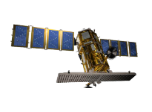 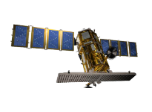 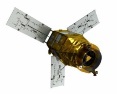 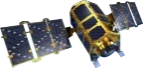 LTAN : 11:00
KOMPSAT-2
WorldView-1/2/3
Pleiades-1/2
KARI Ground Stations with Global Networks
Svalvard Ground Station
(TT&C/Data Downlink)
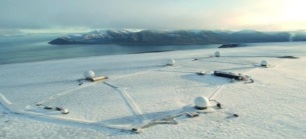 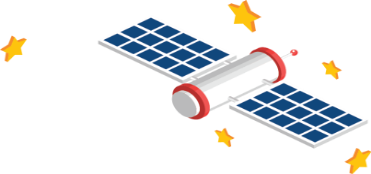 Neustrelitz Ground Station
(TT&C/Data Downlink)
S-band: TT&C
X-band: Science Data Downlink
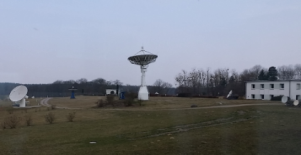 HQ
KARI Ground Station
(TT&C/Data Downlink)
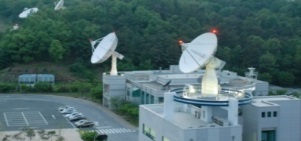 WENO Ground Station
 (TT&C)
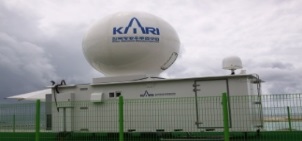 Jeju Ground Station
(TT&C/Data Downlink)
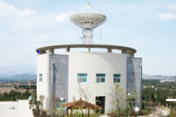 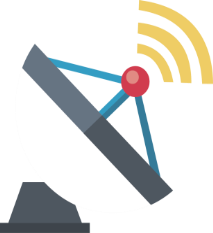 SEJONG Ground Station
(TT&C)
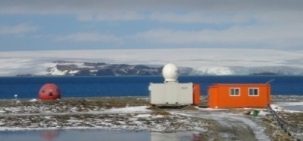 KARI Ground Station & Antenna Systems
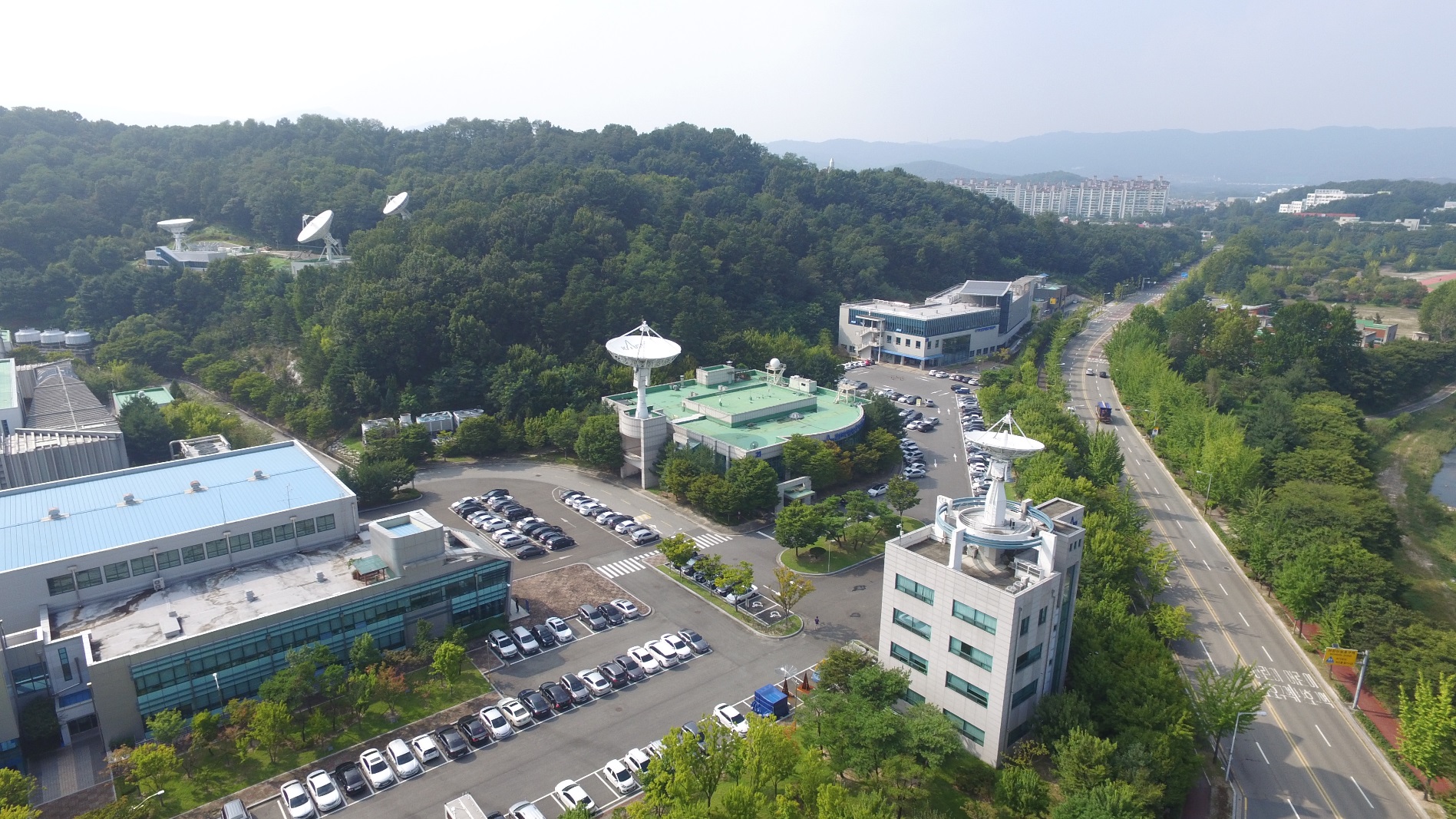 13m Antenna
 GEO-K1 Operation
 GEO Support
9m Antenna
 Backup
13m Antenna
 KOMPSAT Operation
 LEO Support
7.3m Antenna
 KOMPSAT Operation
 LEO Support
9m Antenna
 GK-2 Operation
 GEO Support
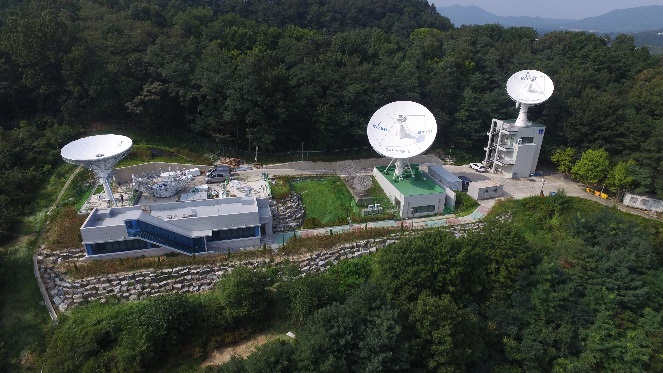 Scene Acquisitions
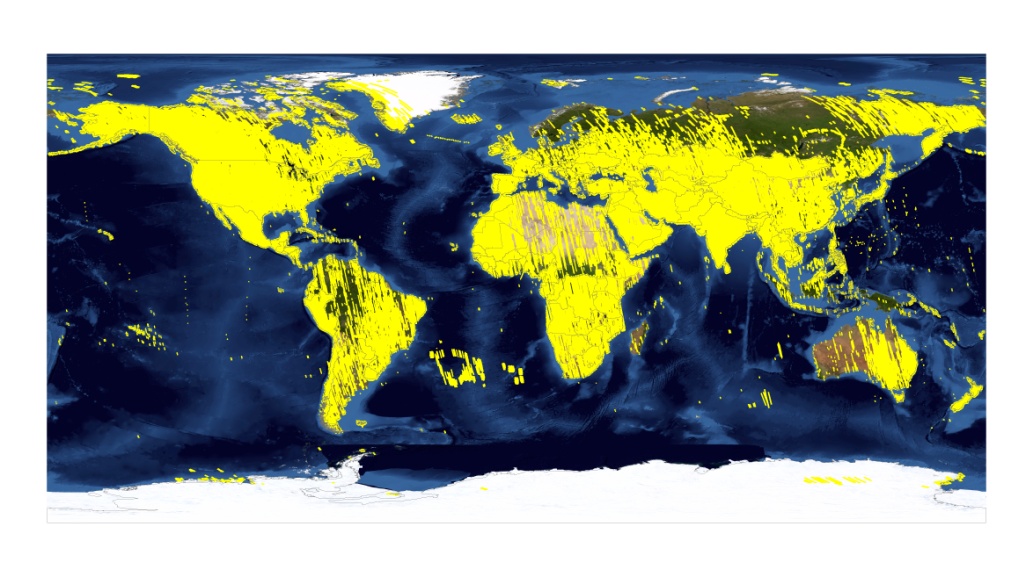 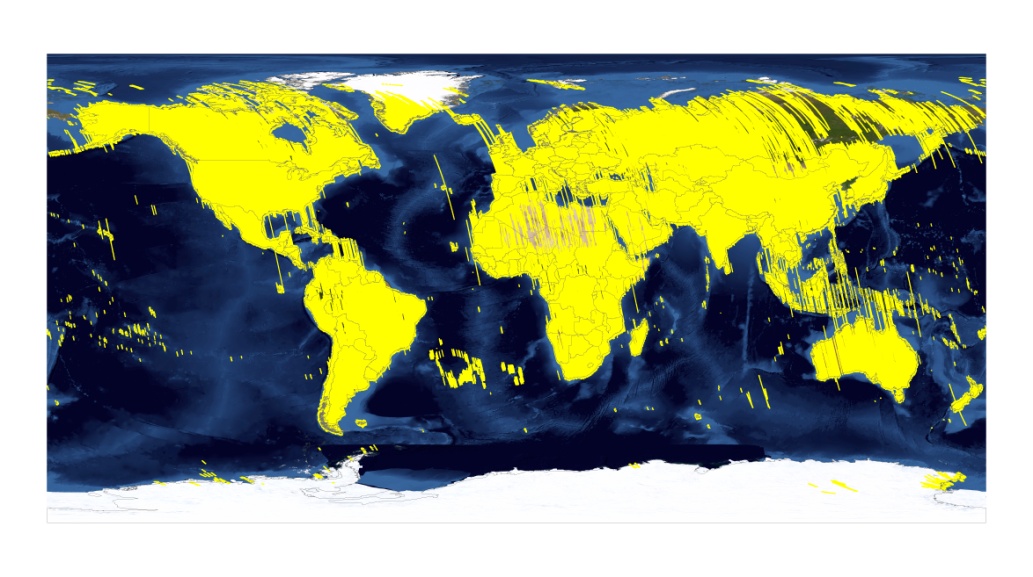 KOMPSAT-2: ~3.17M Scenes (’06/08~ ’18/12)
KOMPSAT-3: ~1.37M Scenes (’12/05 ~ ’18/12)
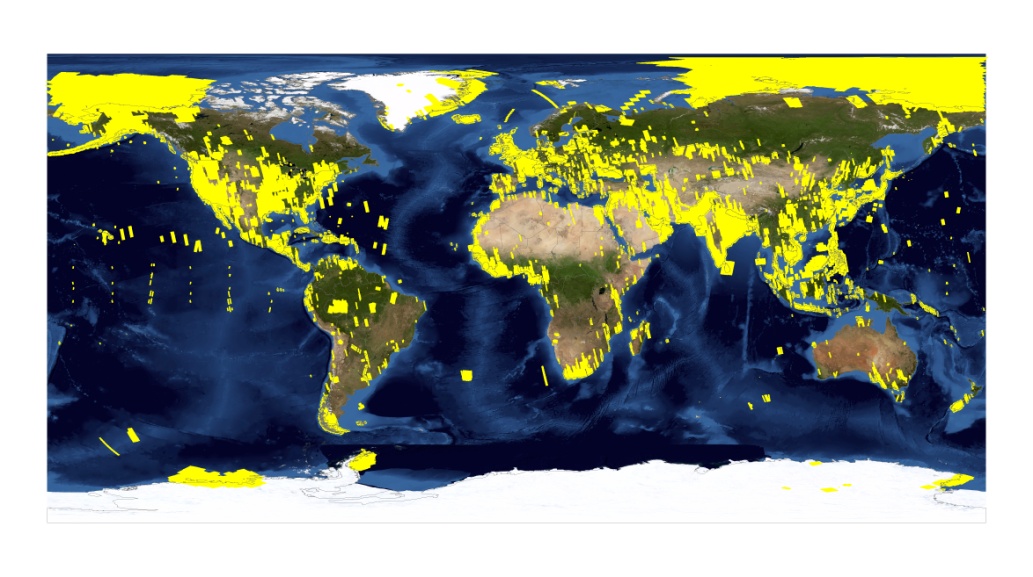 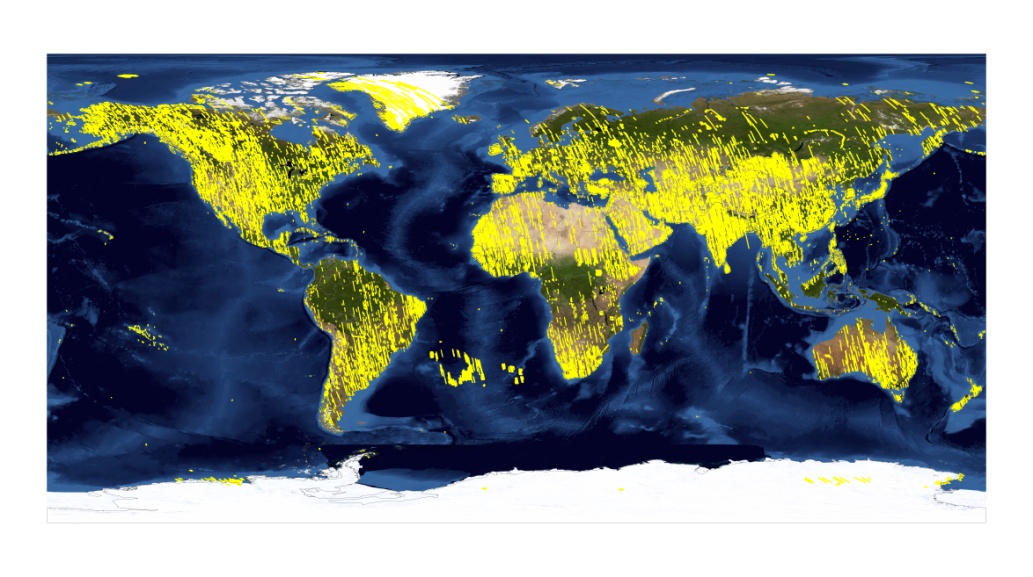 KOMPSAT-5 : ~152K Scenes (’13/09 ~ ’18/12)
KOMPSAT-3A: ~400K Scenes(’15/03 ~ ’18/12)
KOMPSAT Images:Spatial Resolution
KOMPSAT-2
KOMPSAT-3
KOMPSAT-3A
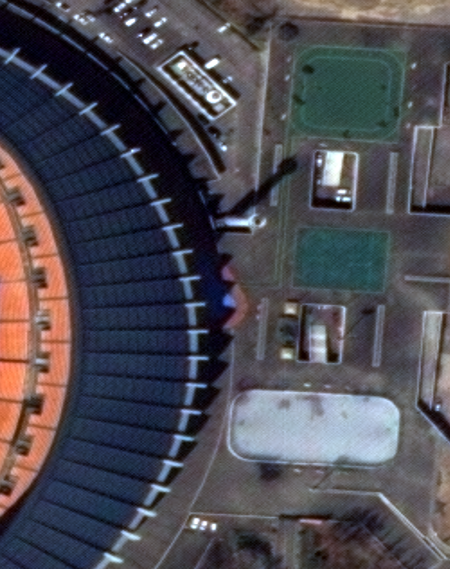 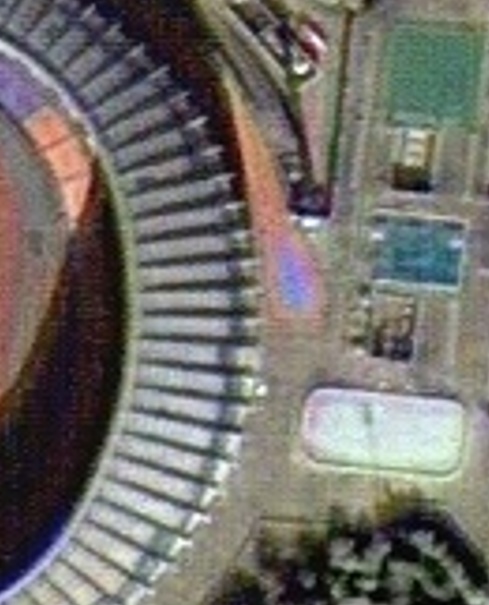 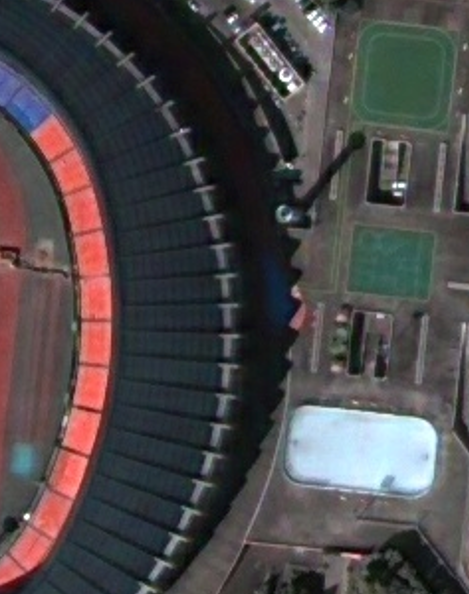 Resolution (Pan/MS: 1/4m)
Resolution (Pan/MS: 0.7/2.8m)
Resolution (Pan/MS  0.55/2.2m)
KOMPSAT Images:Integrated Operations
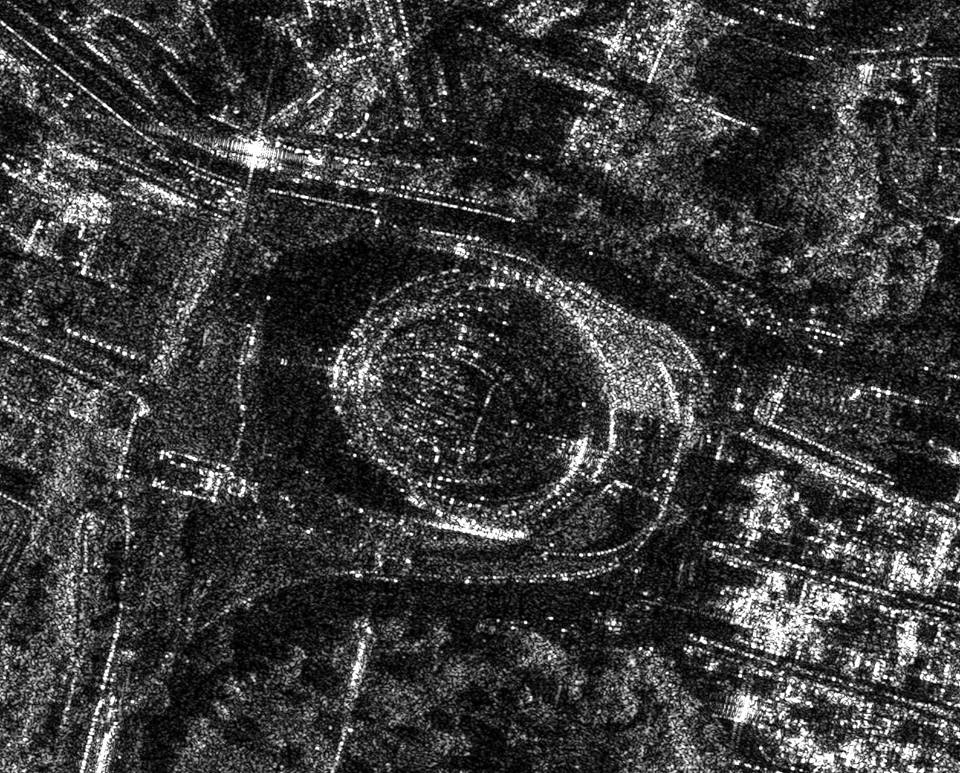 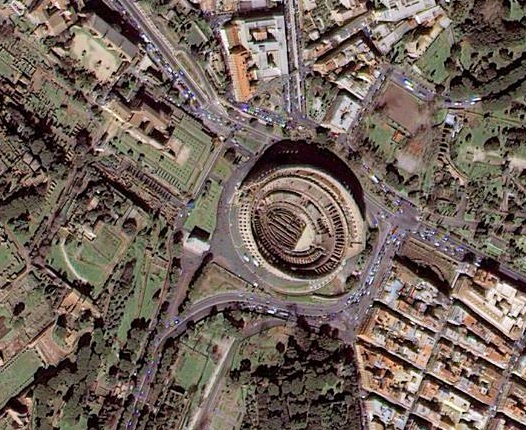 KOMPSAT-5, SAR
May, 2015
KOMPSAT-3, EO
March, 2013
KOMPSAT-5
2015/05/11
KOMPSAT-3
2014/02/07
KOMPSAT Images:Optical & SAR Sensors
KOMPSAT-3
Oct. 16th, 2013
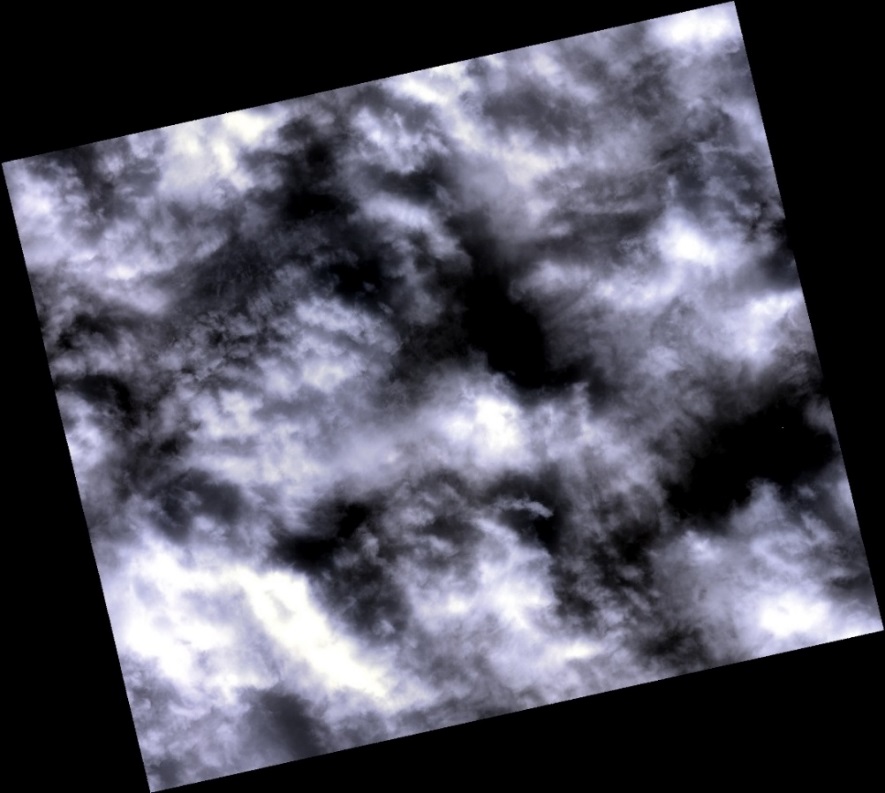 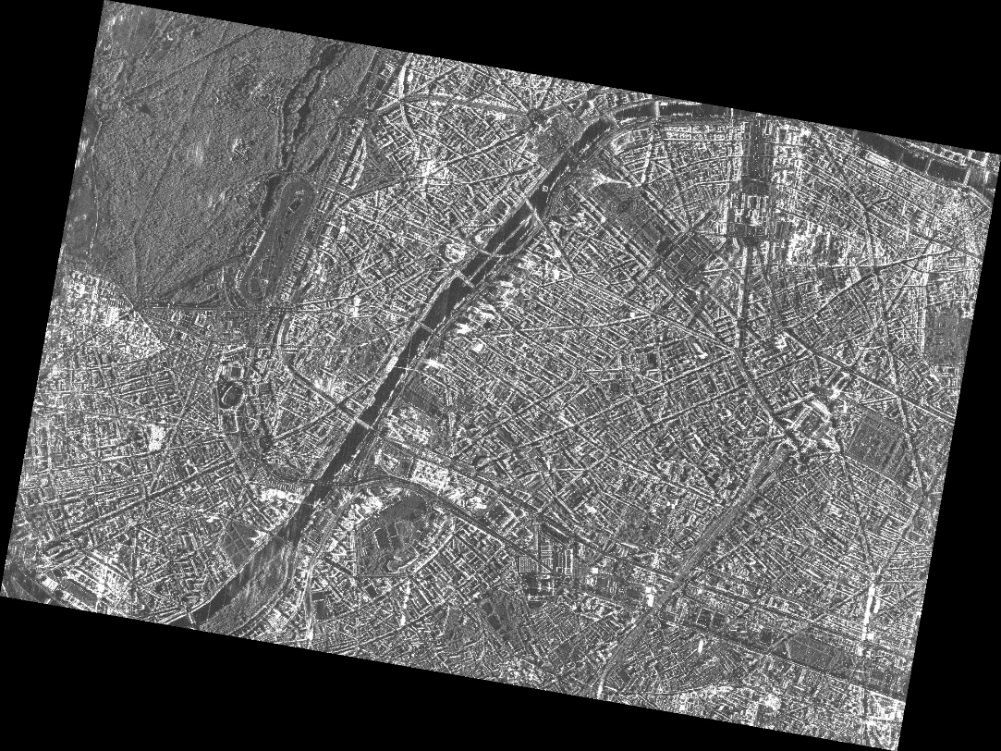 KOMPSAT-5
Oct. 16th, 2013
Tour Eiffel
Paris, France
Paris, France
KOMPSAT Images:Change Detections
KOMPSAT-3
Apr. 5, 2014
Google Maps
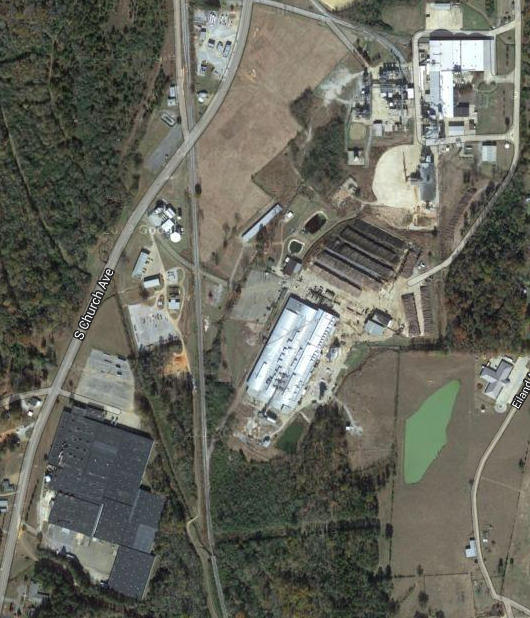 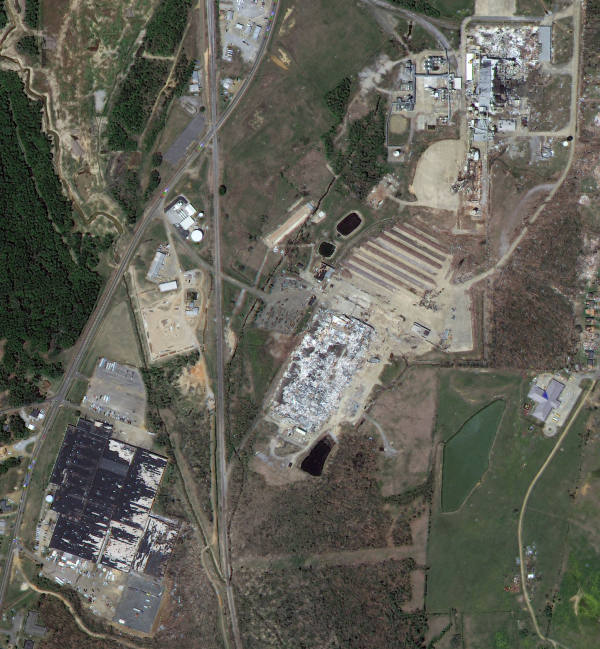 Tornado, Louisville Mississippi, USA
ARD-Related Activities in KARI
We’ve only just begun!
Works in progress
Review on ARD-related documents
CEOS/LANDSAT/CQC Documents
Check KARI’s status & readiness for ARD product generation
Initial self-assessment on standard products of KOMPSAT-3 system
Level 1R (radiometric corrected) & 1G (geometric corrected) product
Using CARD4L-OSR self-assessment sheet
Inspection & analysis on works to be done for ARD product generation
Driving requirements & specification
Checking additional process & processors
Preparation for sample product generation
Analysis on Works for ARD
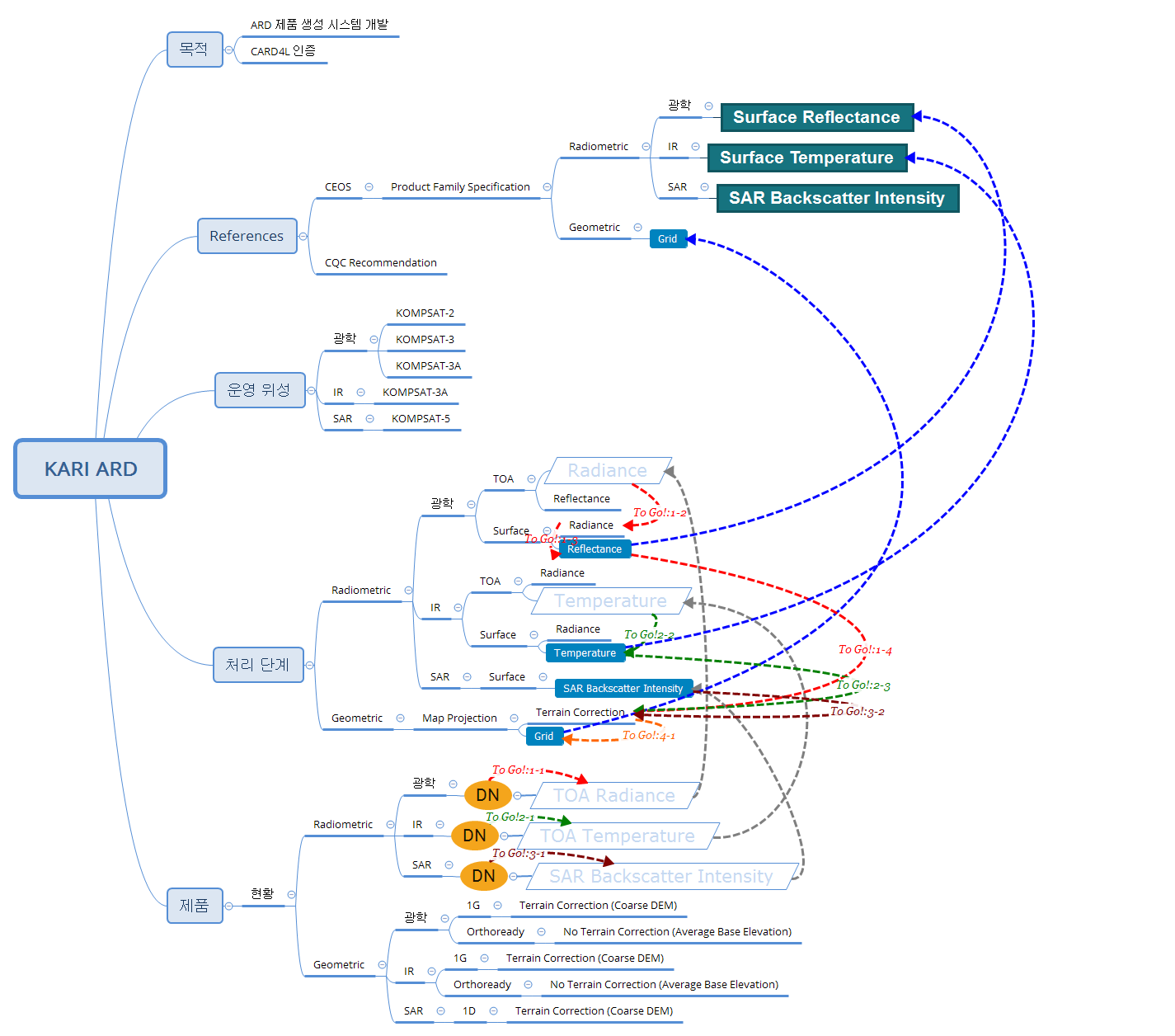 Classification of Works to Be Done(As of Aug. 2019)
Initial Self-Assessment(As of Aug. 2019, 1/3)
Initial Self-Assessment(As of Aug. 2019, 2/3)
Initial Self-Assessment(As of Aug. 2019, 3/3)
Considerations & Questions
Questions